Mapeamento por contorno
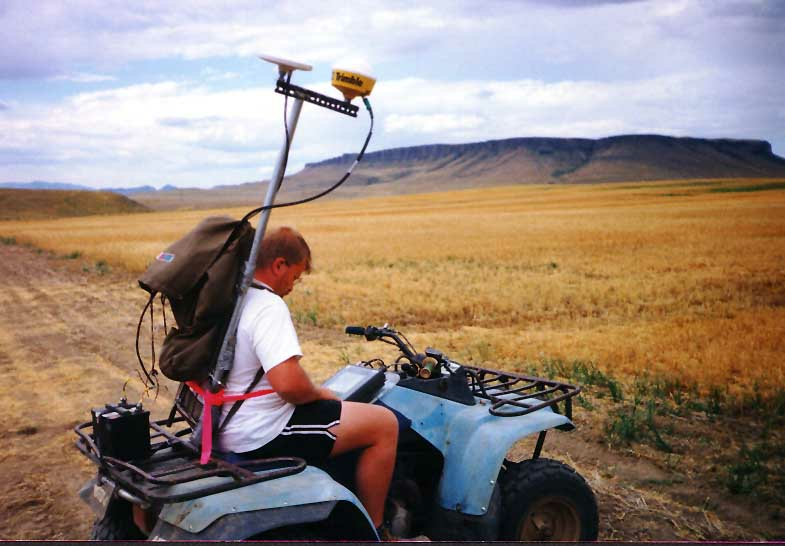 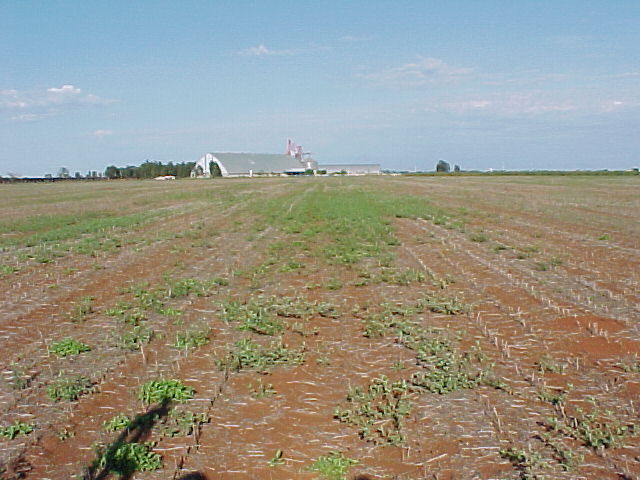 Sensoriamento remoto
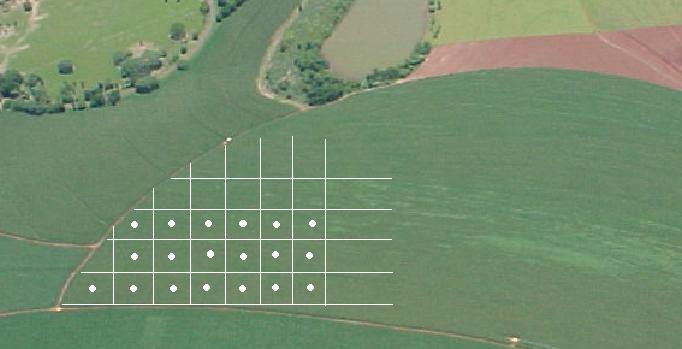 Localização geográfica da reboleiras:
- “tempo real”ou conceito “on-line”
V
(Vrindts & Baerdemaeker, 1997)
Controlador
Detector da presença da planta daninha (Reflecção)
Válvula
Bico de pulverização
Cultura
Planta daninha
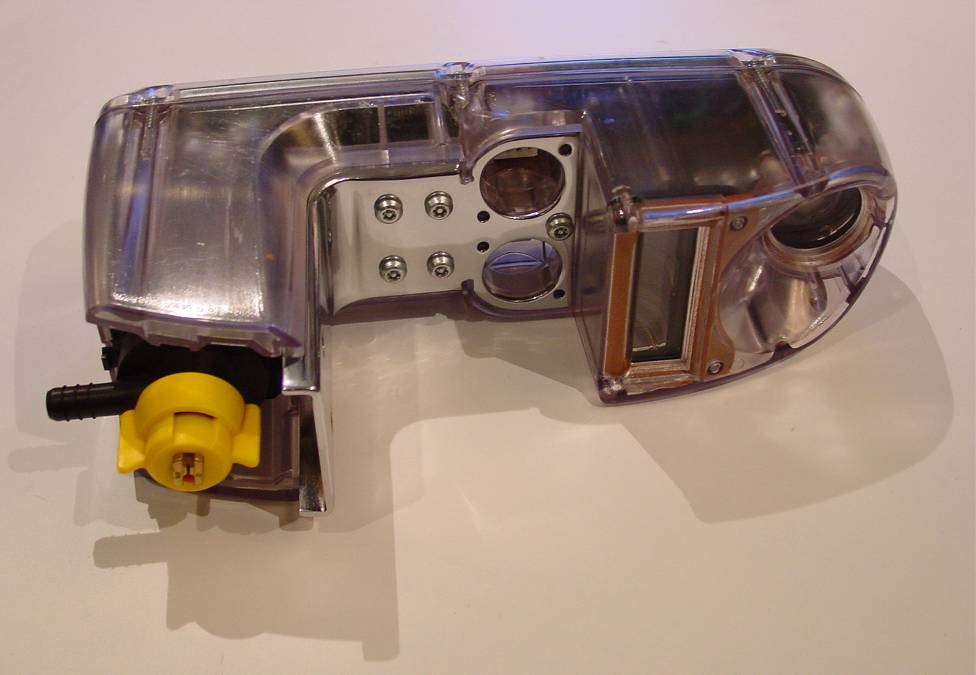 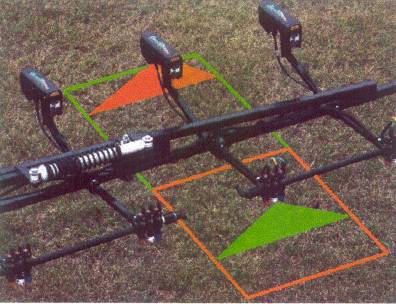 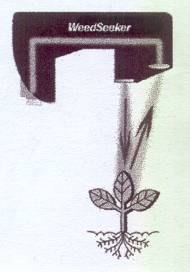 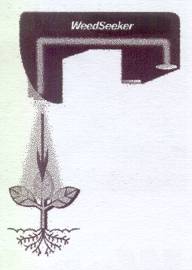 Localiza
Aplica
Sensor de “Verde”
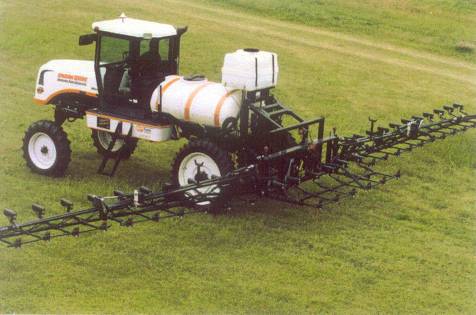 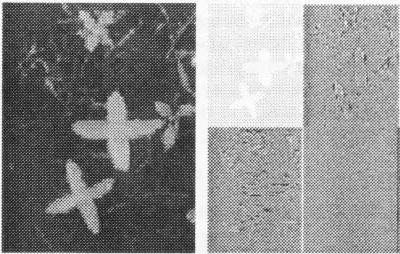 Visão artificial
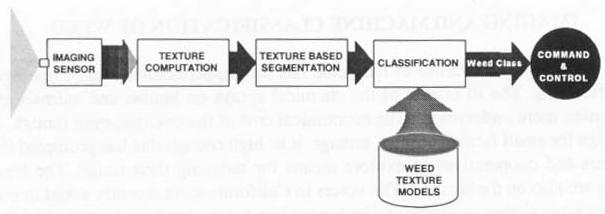 JADJADI (1995)
https://www.youtube.com/watch?v=-onDh0Be-sY
Variação na vazão
Bico com válvula solenoide para controle modulado da vazão
Purdue University, 2001
Variação na vazão
Purdue University, 2001